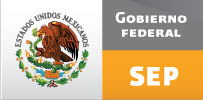 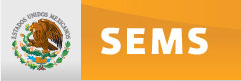 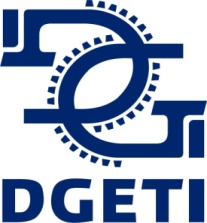 SUBDIRECCIÓN DE ENLACE OPERATIVO EN EL D.F.
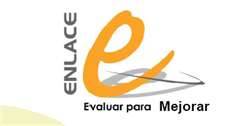 PROYECTO PRUEBA ENLACE 2013
Diciembre 2012
HORARIO DE TRABAJO DEL TALLER
TURNO MATUTINO
TURNO VESPERTINO
Lunes 3, martes 4 y miércoles 5 de diciembre
De 9:00 a 14:00 hrs.
Receso : 11:30 -12:00
Lunes 3, martes 4 y miércoles 5 de diciembre
De 15:00 a 20:00 hrs.
Receso : 17:30 -18:00
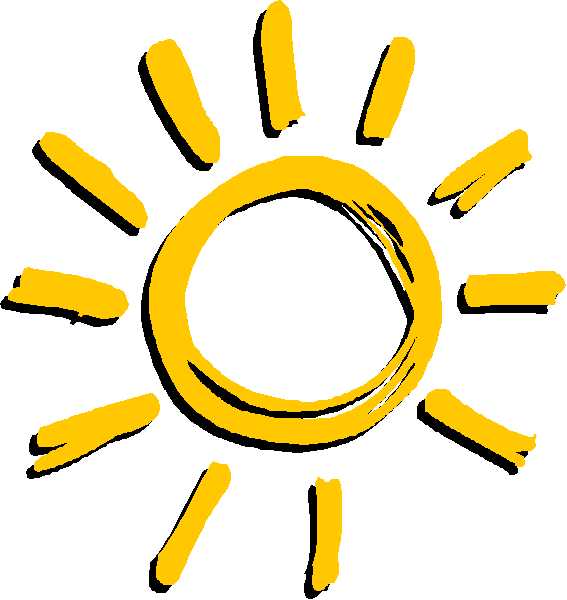 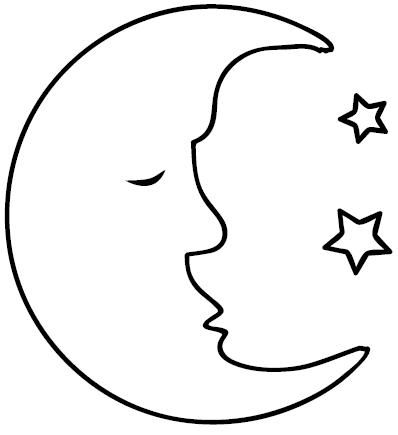 FORMA DE TRABAJO
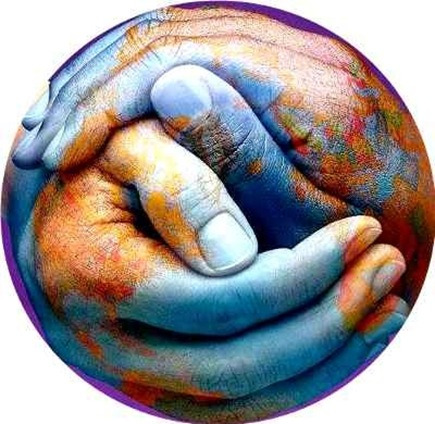 CONTRATO GRUPAL
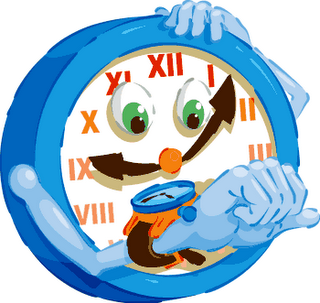 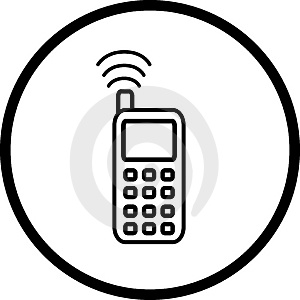